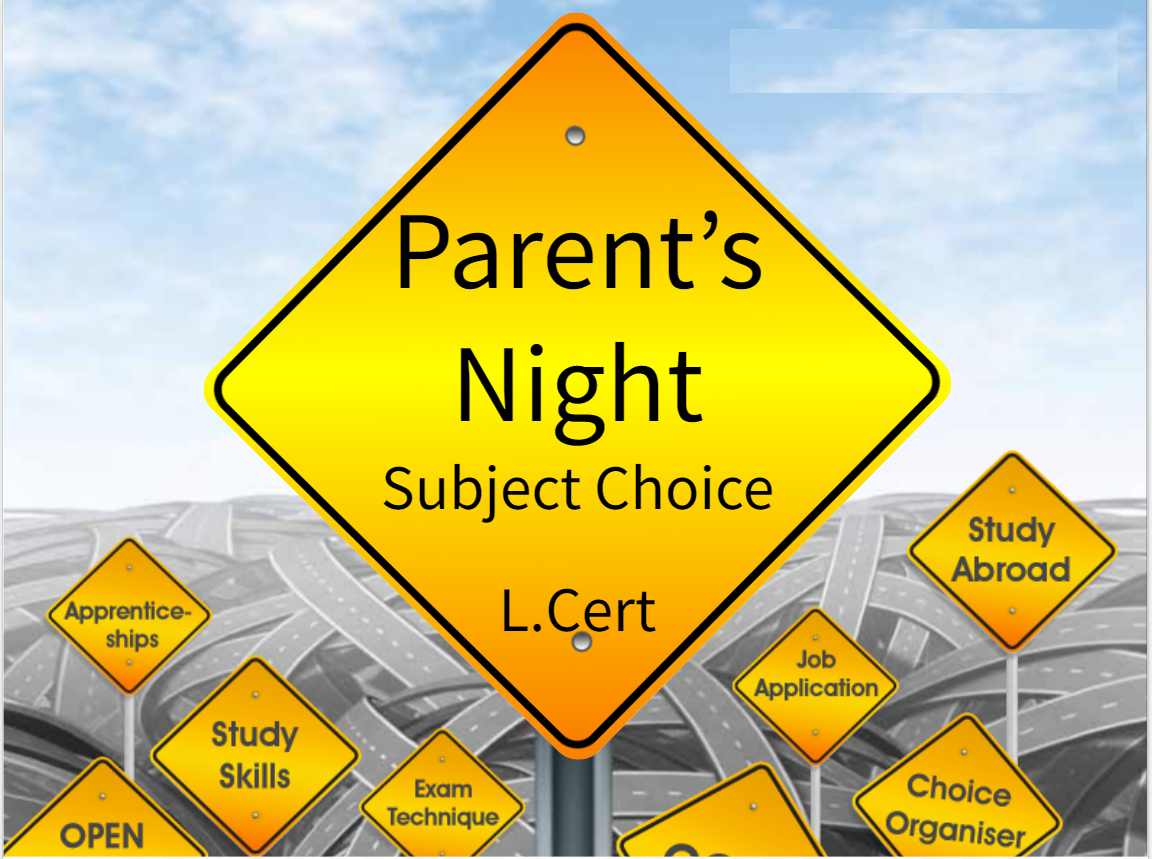 LCVP
Leaving Certificate
Senior Cycle Options
Transiton Year
LCA
Format
Introduction/Overview – Mr Ruaidhri Devitt
Exam Revision App
Transition Year – Ms Claire Long
Leaving Certificate Applied – Ms Helen Kennedy
Leaving Certificate Established – Ms Noreen Ryan
Leaving Certificate Vocational Program
Subject Outline
Eirquest Aptitude Test
Q & A
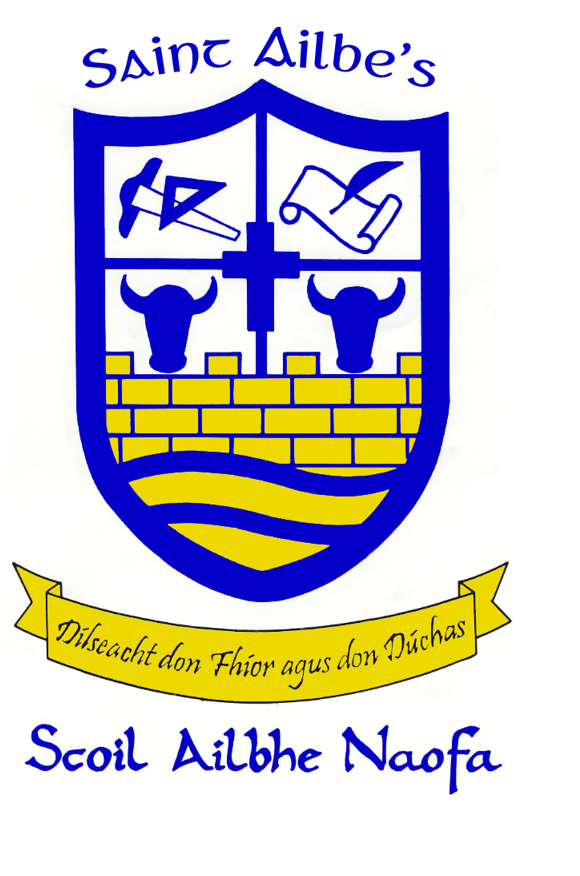 Leaving Certificate Established
Students normally take 7 Subjects
English
Irish (Unless Exempt)
Maths
+ 4 option subjects+ LCVP Link Modules
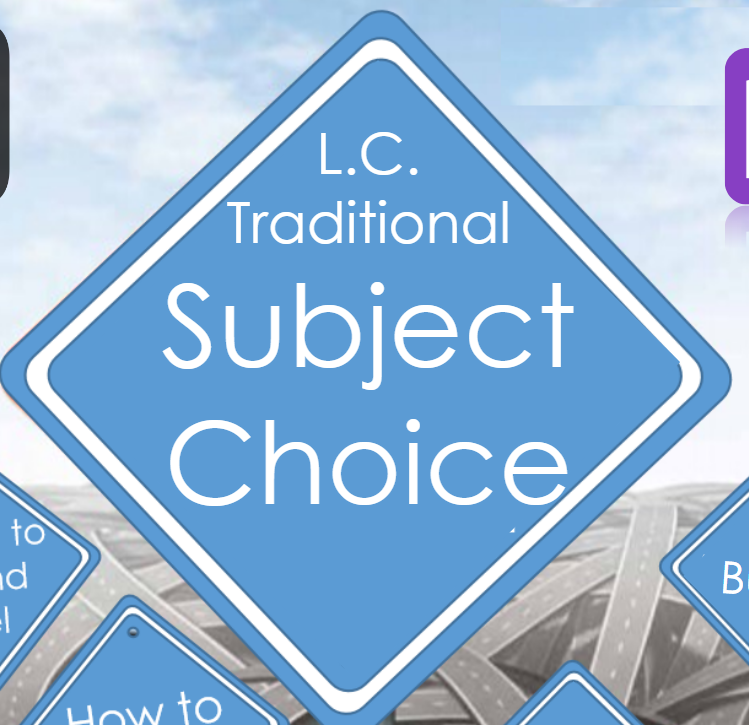 Brian Comerford Subject Choice Advice
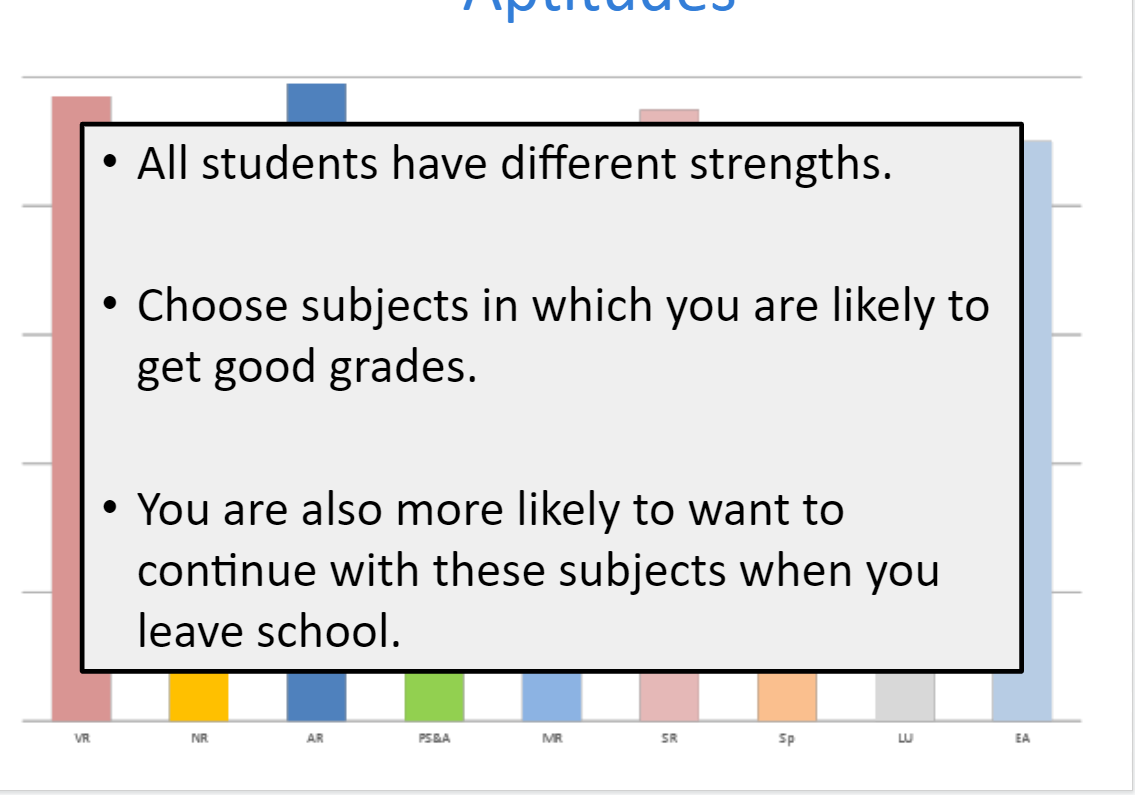 Subject Guides – CareersPortal.ie
Practical Subjects
Project work  - substantial percentage of the overall grade. 
Ease the burden of studying on students. 

Having a practical focus can also add variety to your Leaving Cert subject combination.

Timing of Assessment/Oral can also ease the burden
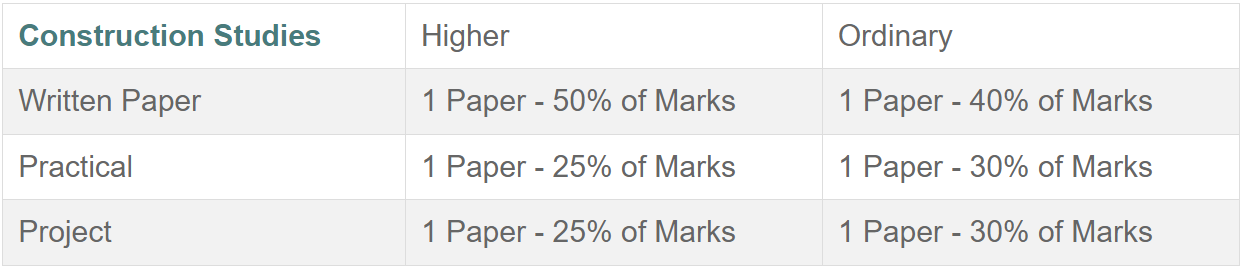 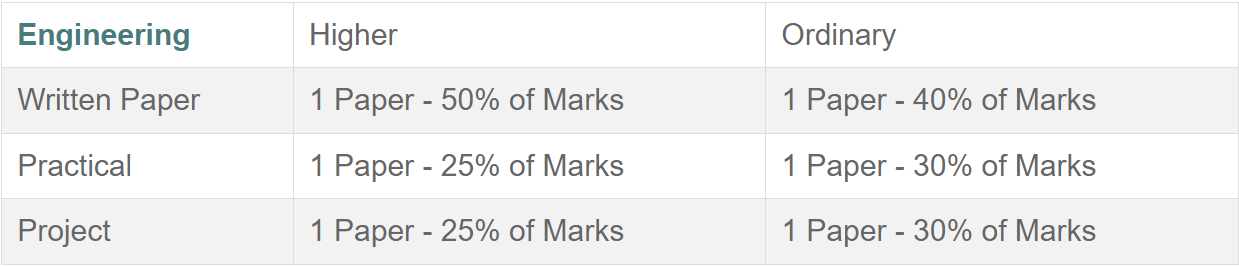 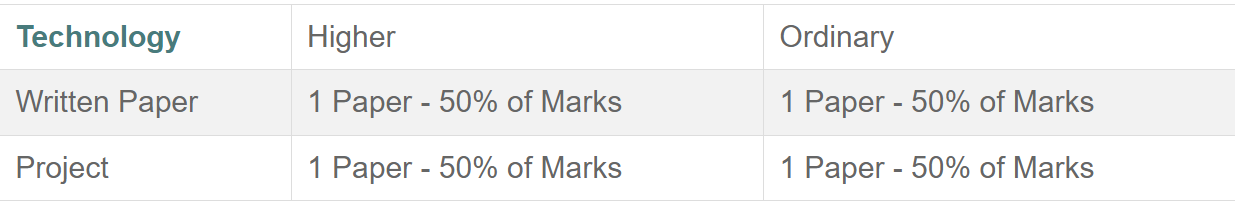 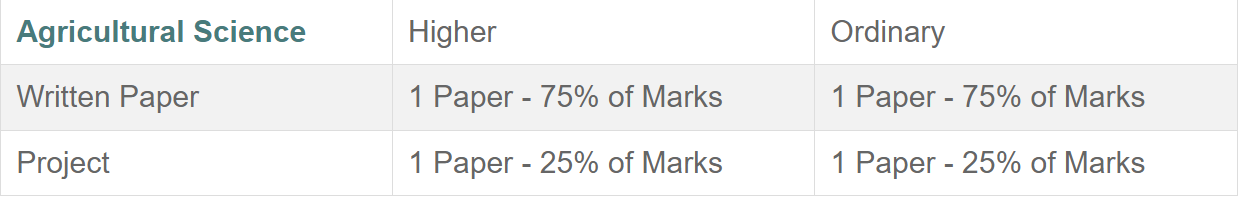 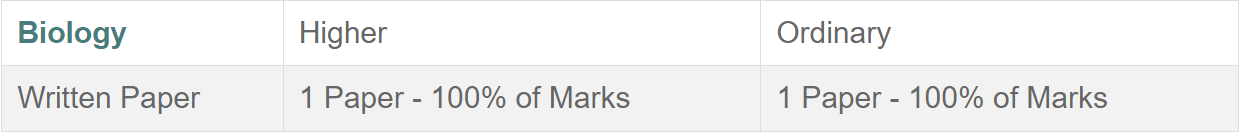 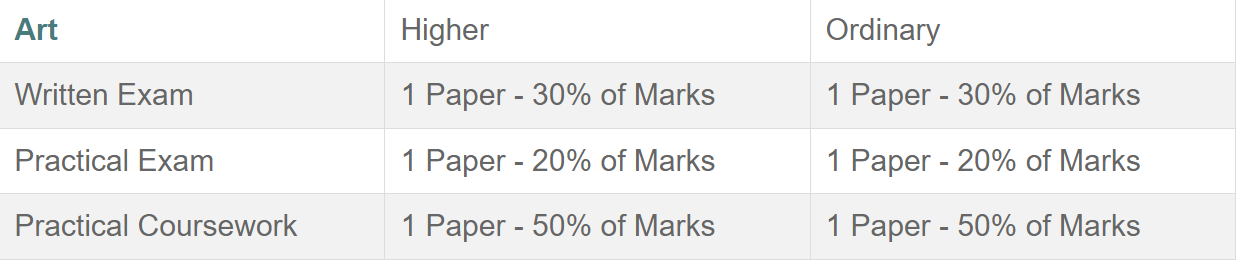 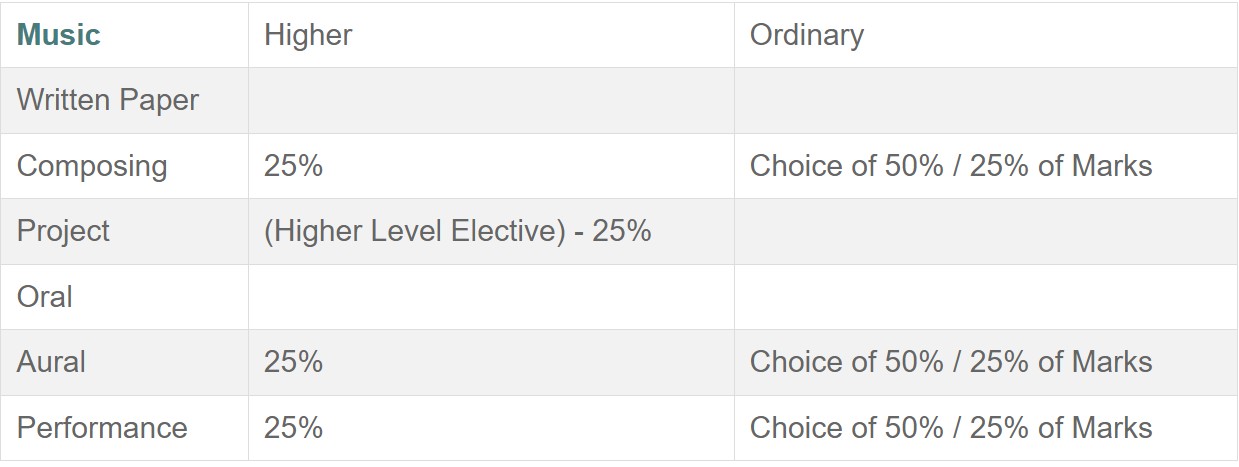 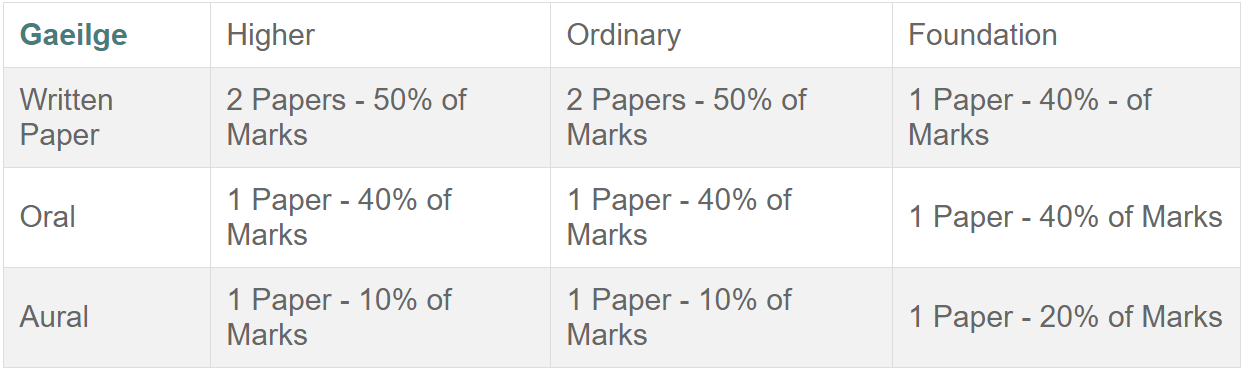 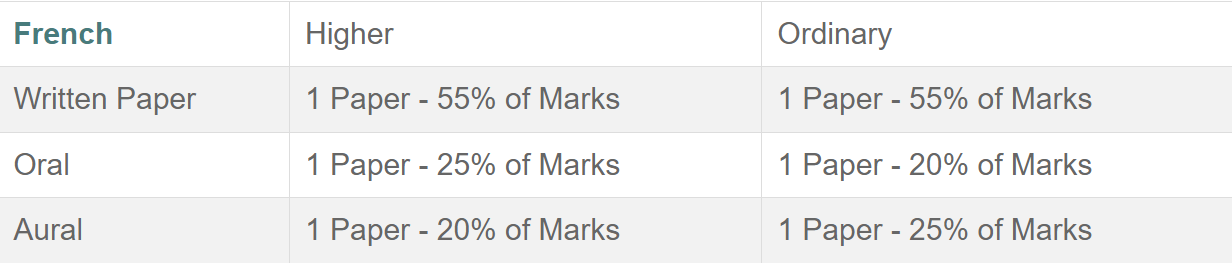 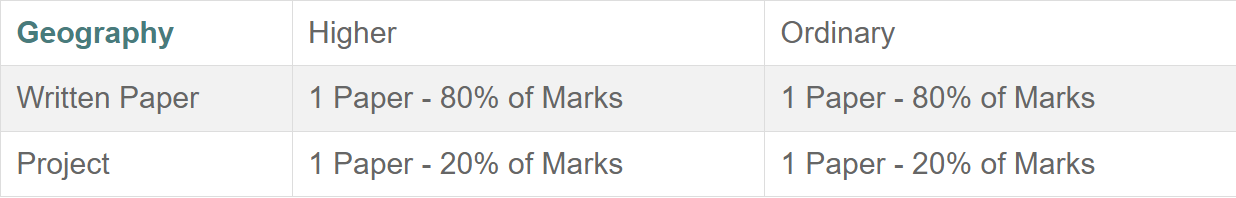 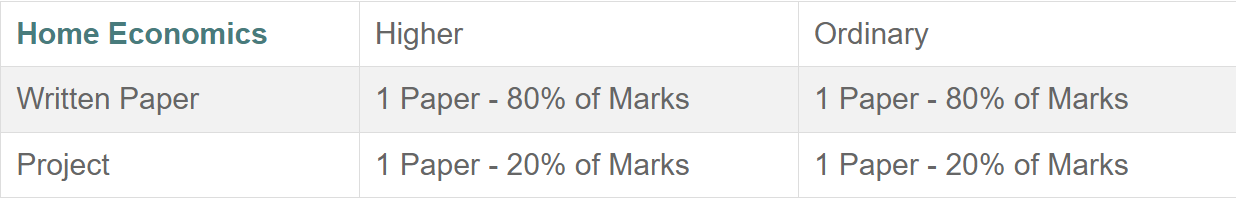 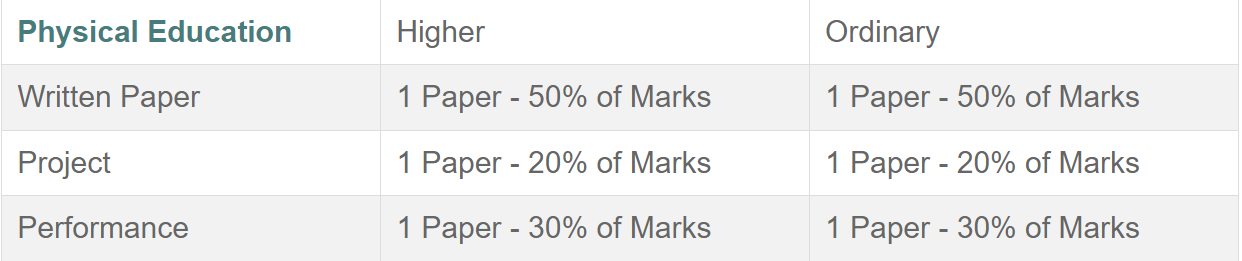 Leaving Certificate Vocational Program (LCVP)
Leaving Certificate Established with an additional subject option.

This subject comprises of 2 additional link modules covered over 2 years.
	Enterprise Education
	Preparation for Work
	
Students also do work experience as part of this program.
LCVP
Approximately 80% of students nationally use LCVP for CAO Points

Unless you are doing all Higher level subjects and expect to get 500+ points, LCVP is a very worthwhile subject.  Those that use it generally increase their points.
LCVP Assessment
LCVP
Leaving certificate points
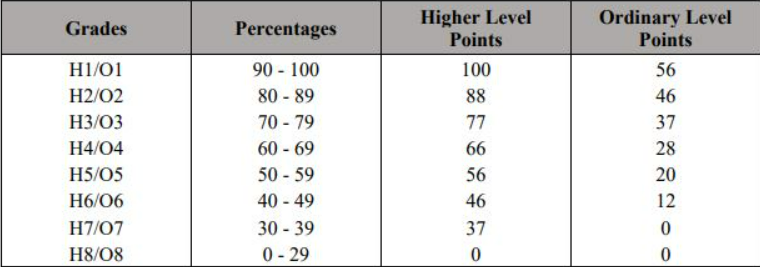 Higher Level Maths

+ 25 Bonus Points for 
H6 – H1 in Maths ( 40-100)
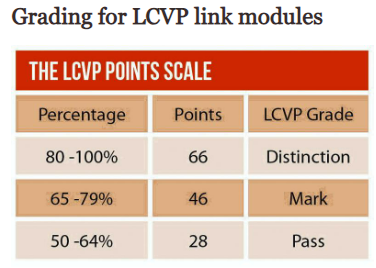 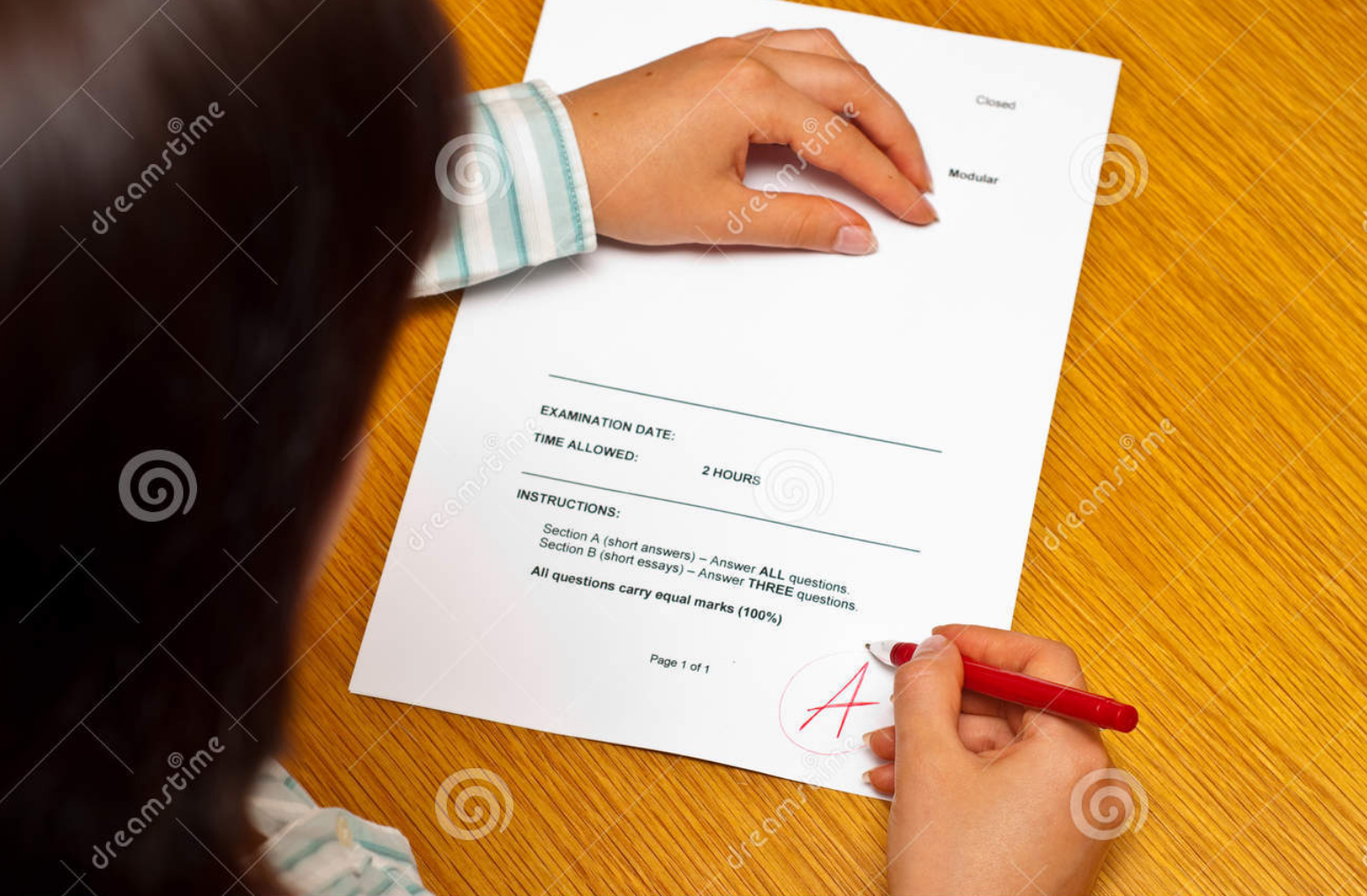 Percentage of H1 grades vary between subjects
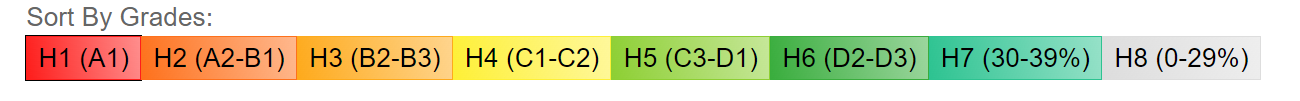 Leaving Certificate Results 2023
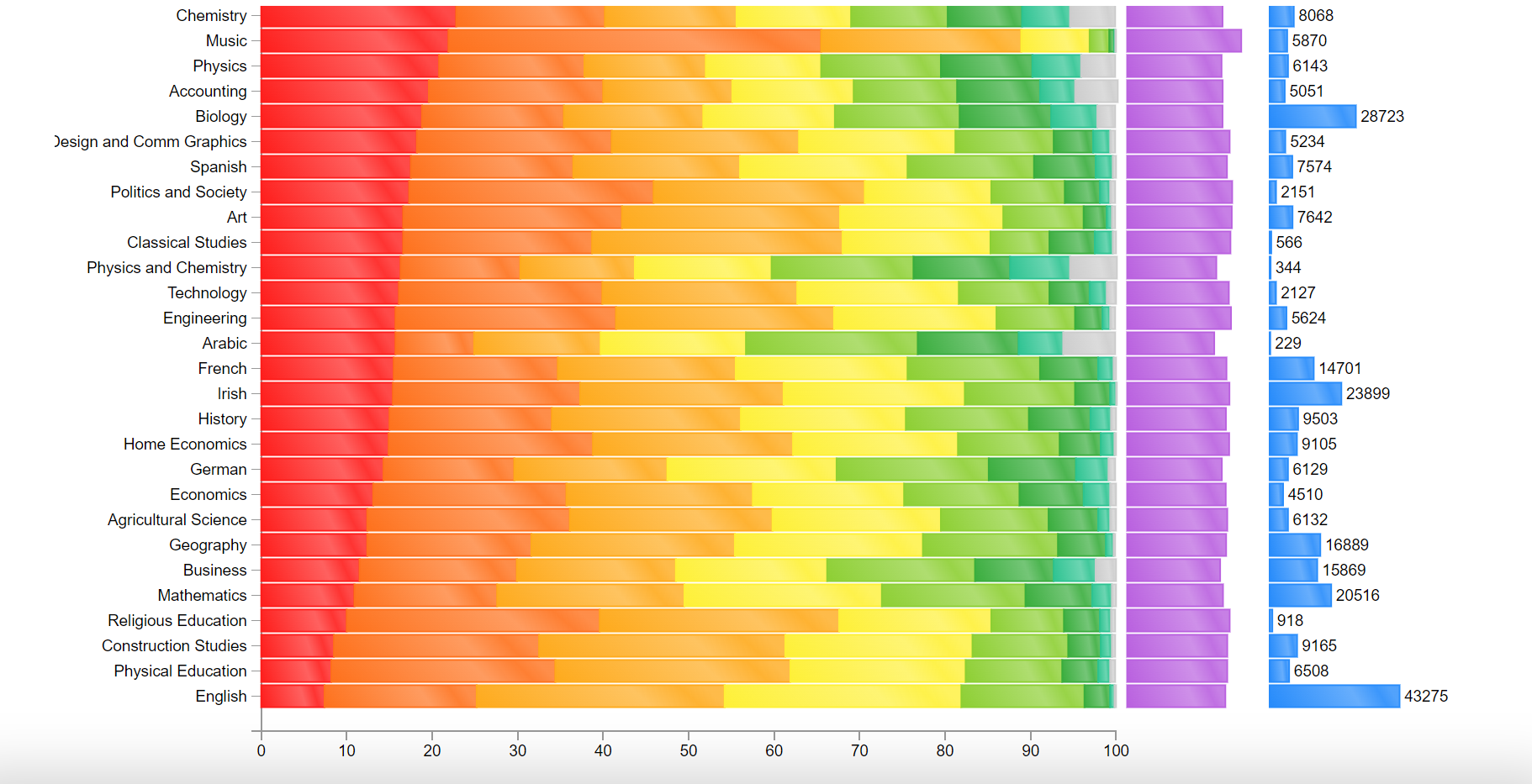 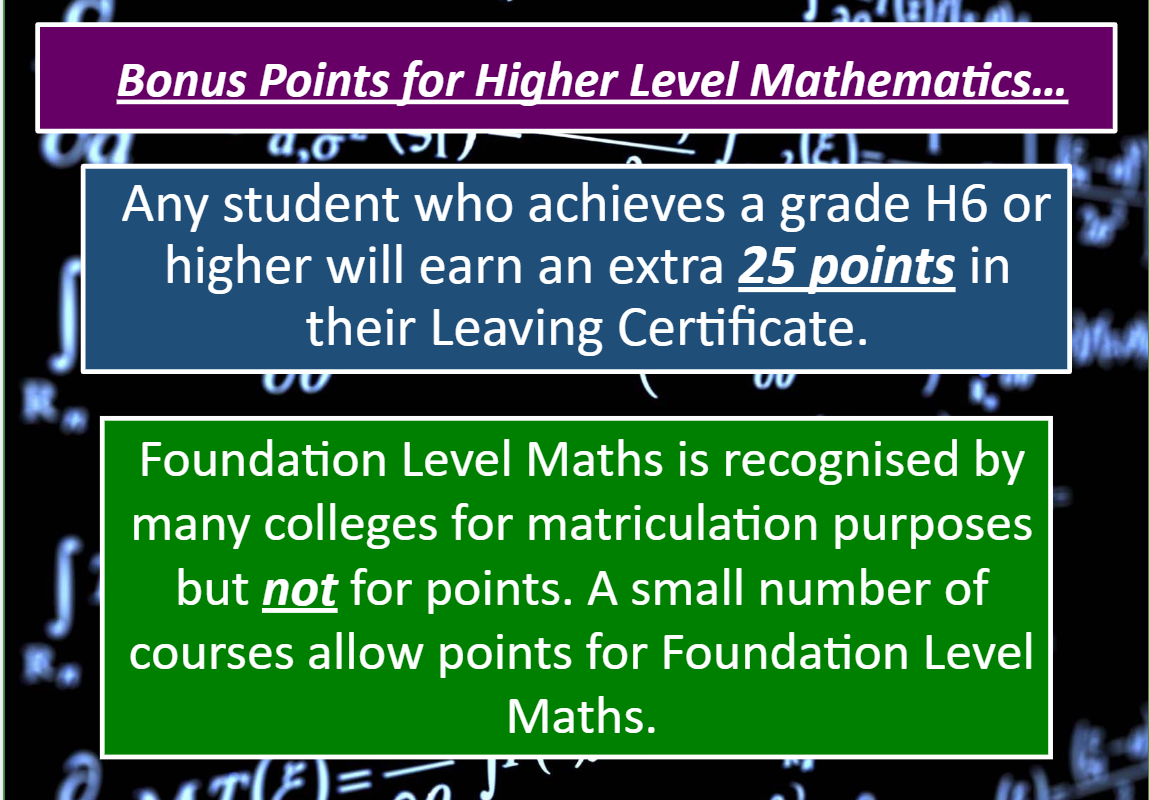 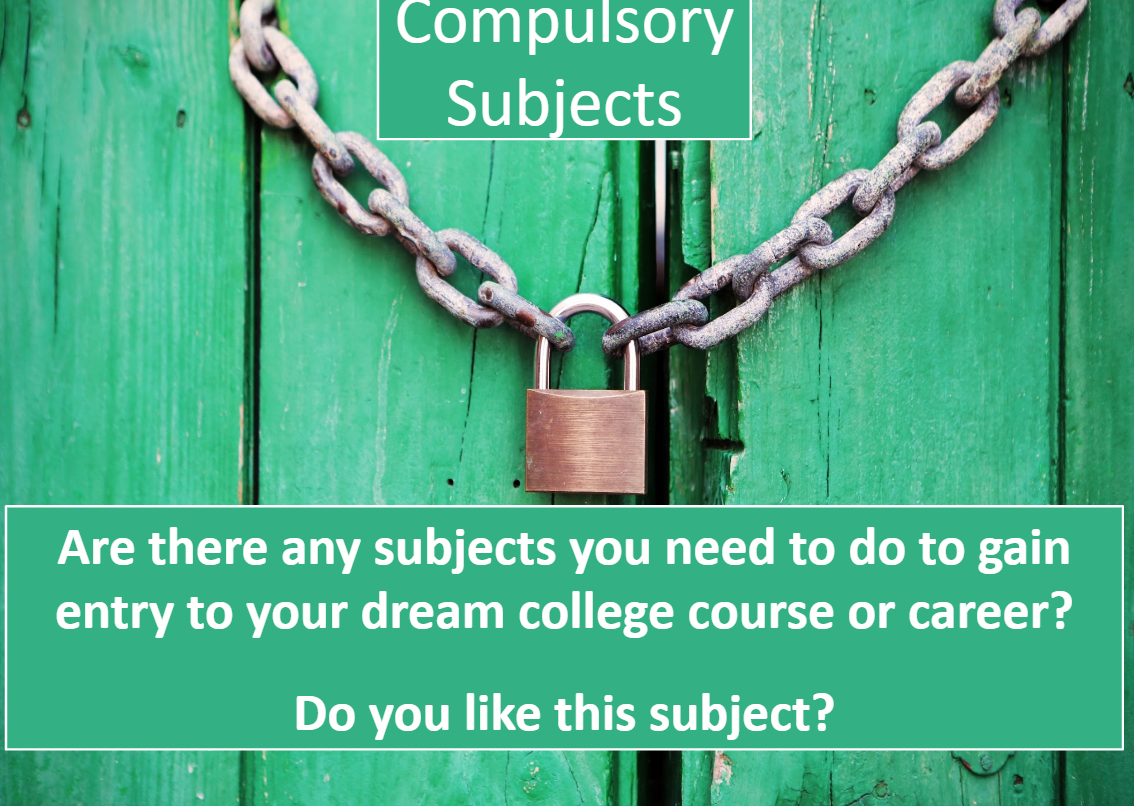 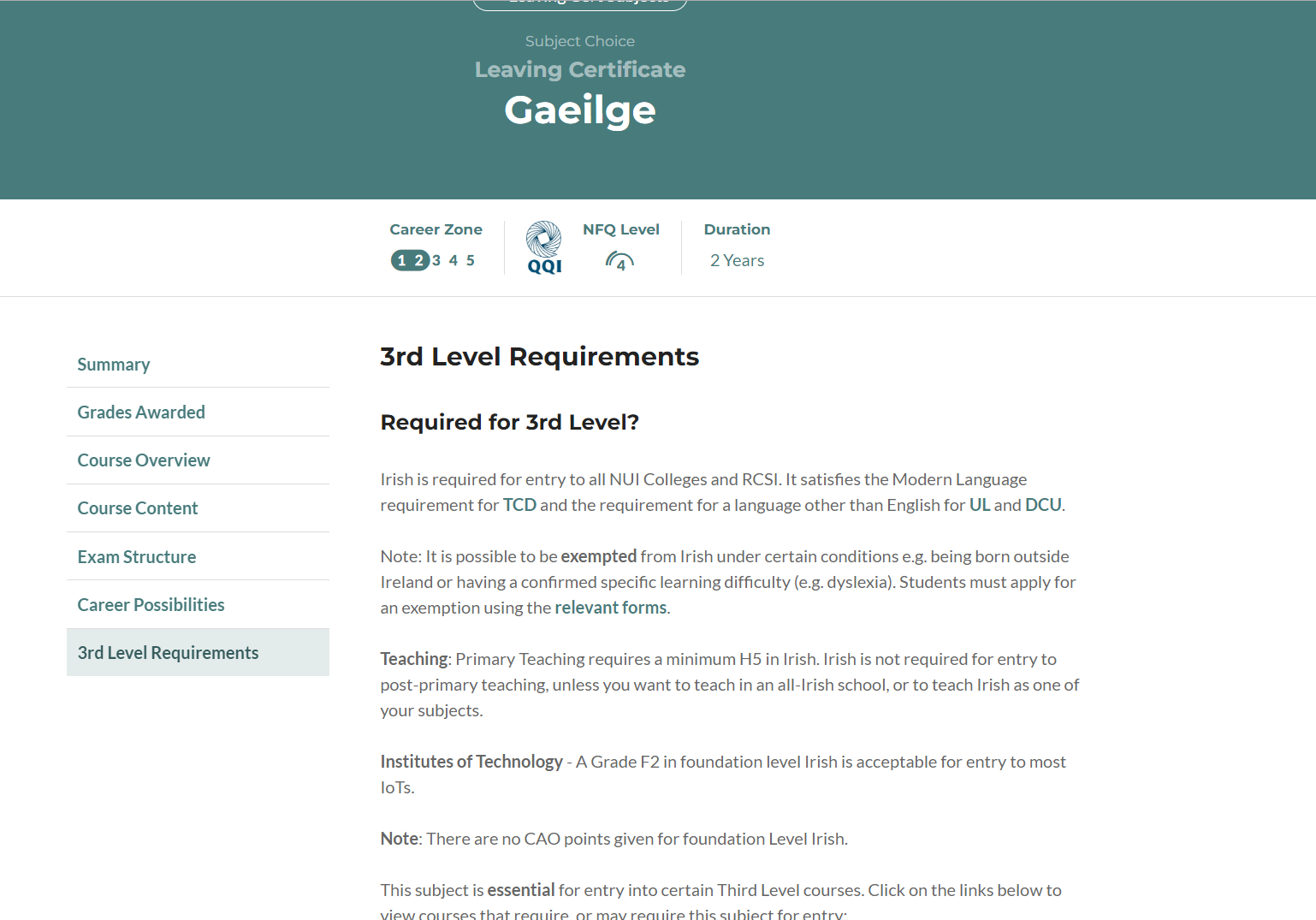 Aptitude testing
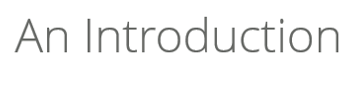 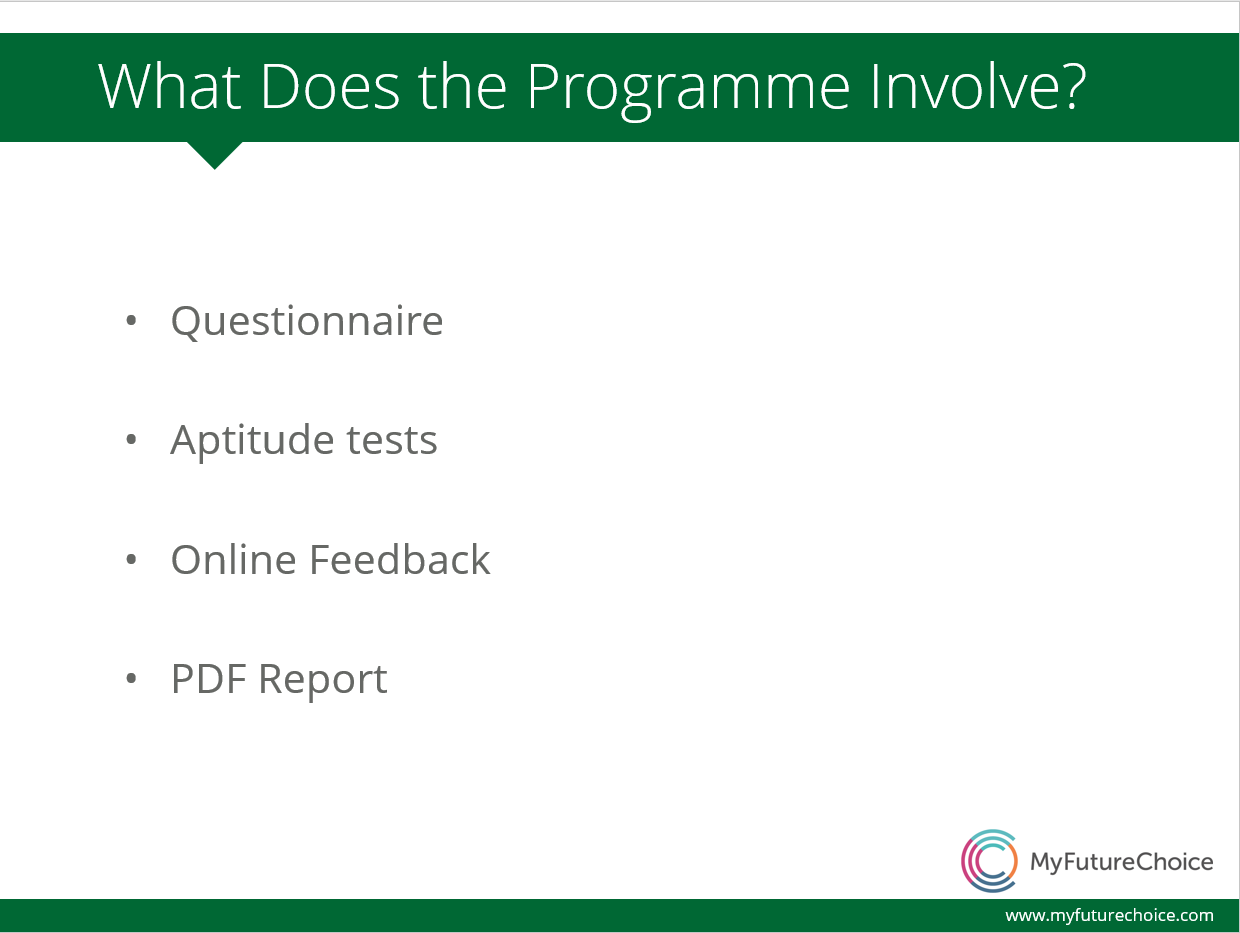 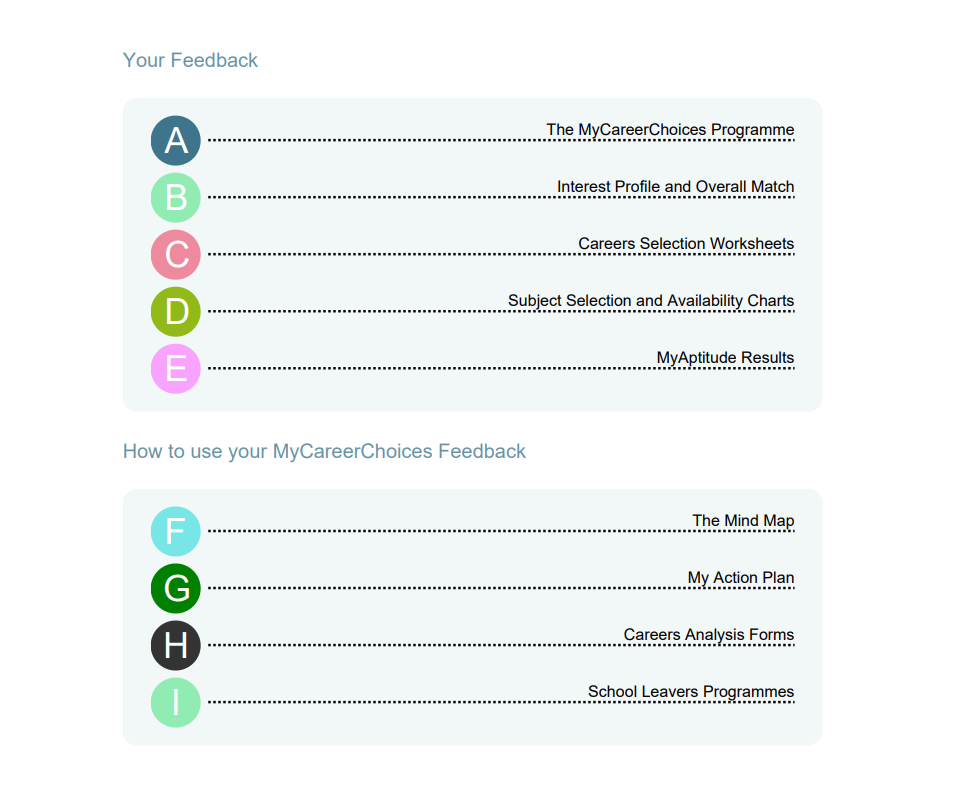 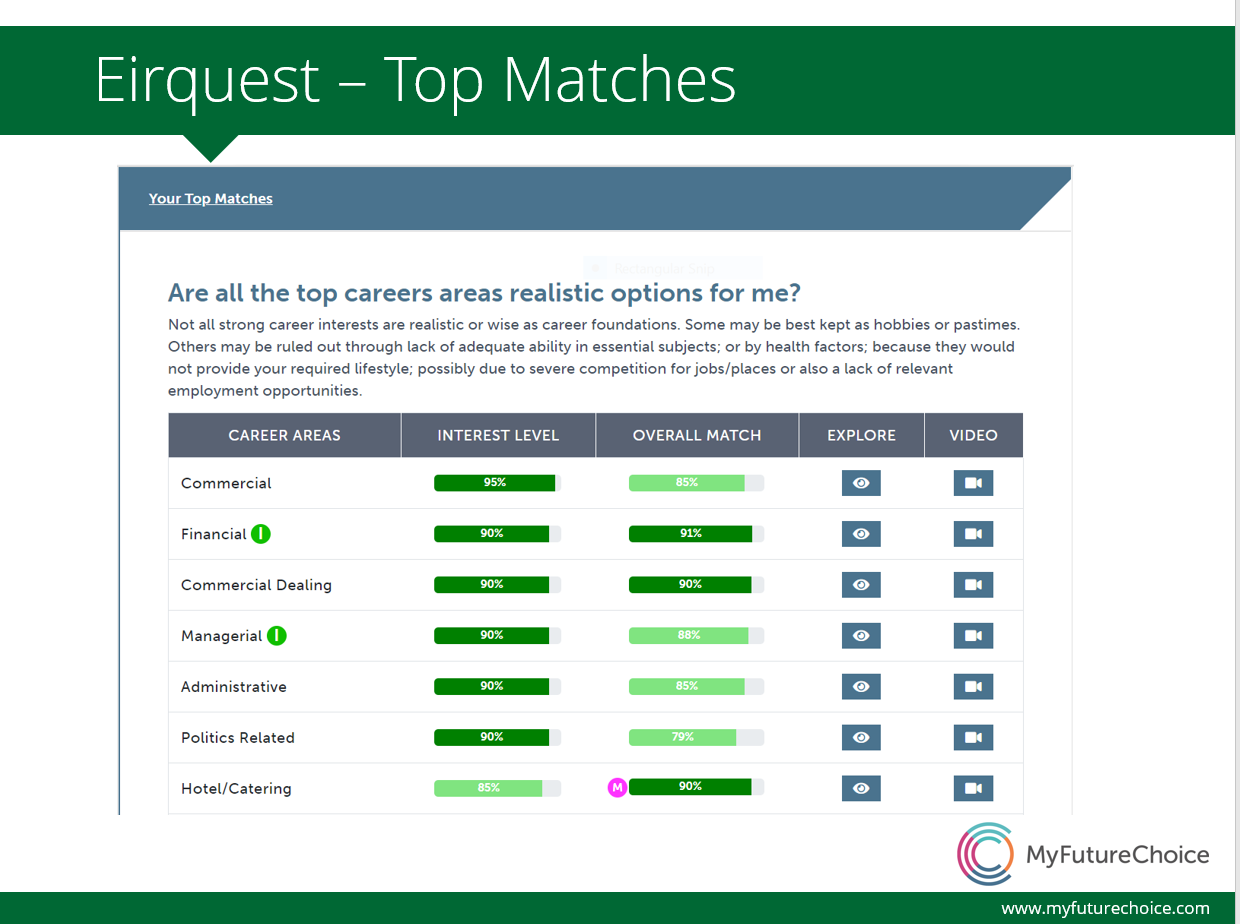 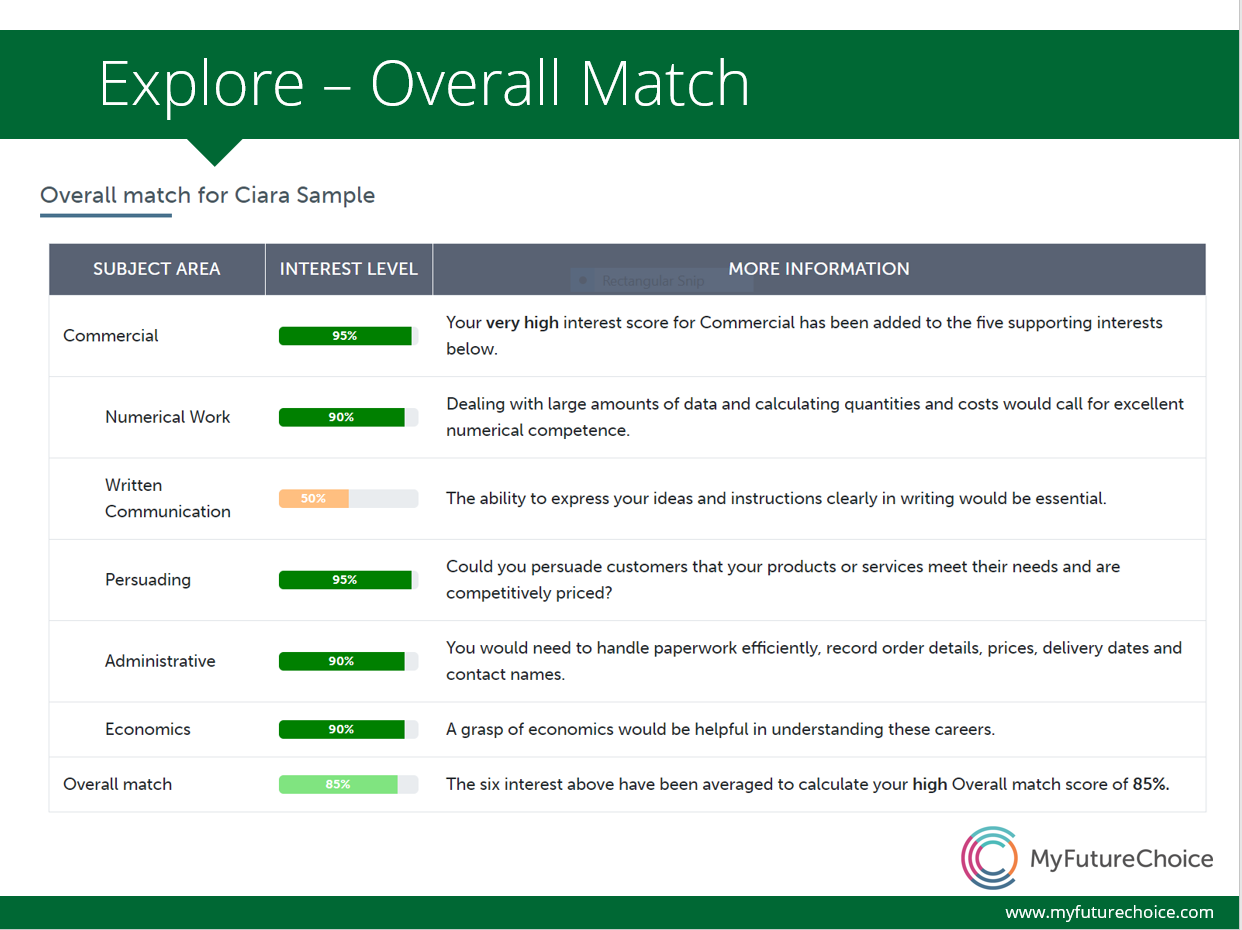 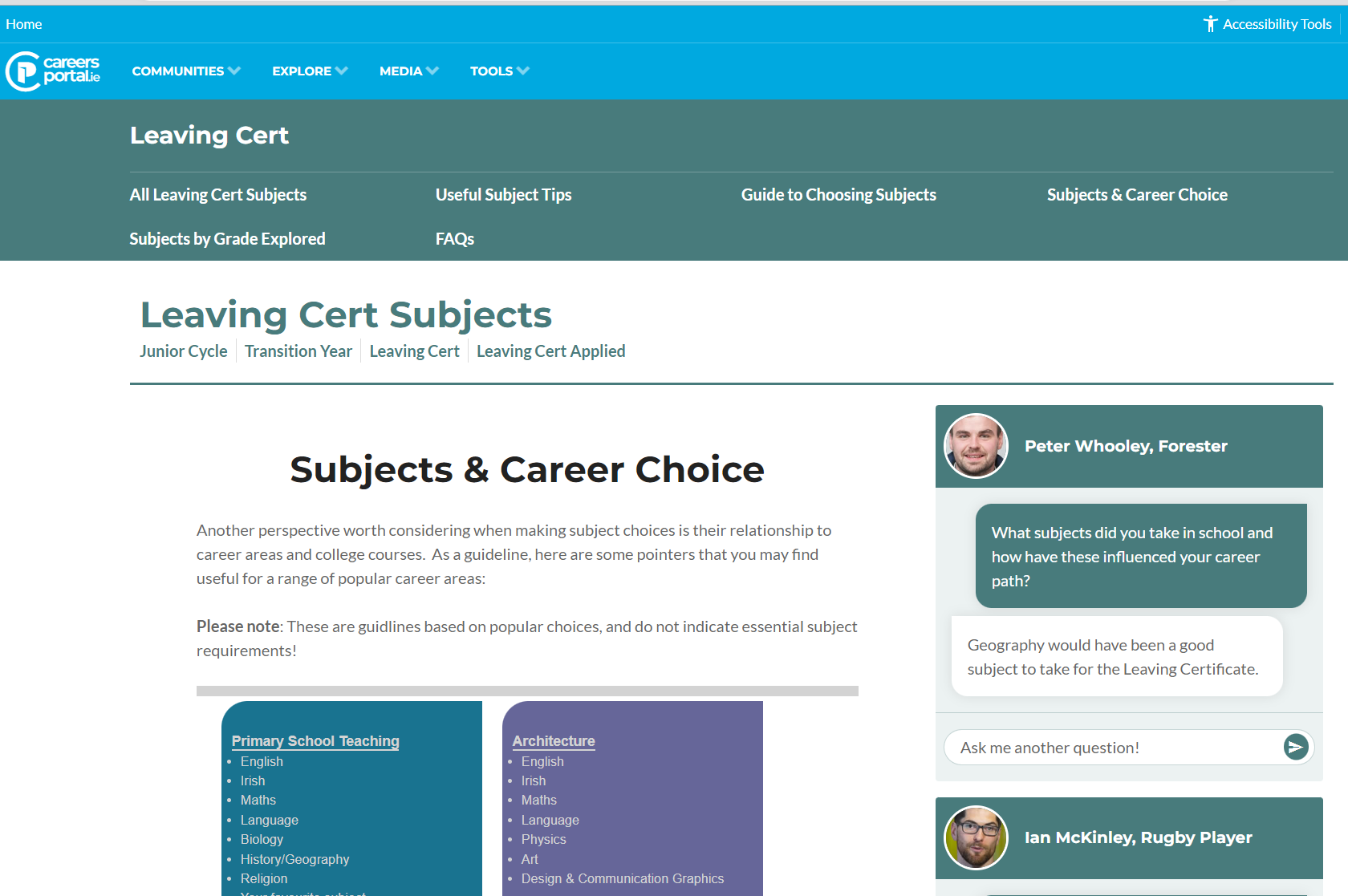 Useful Resources
Careers Portal
All LC Subjects
Subject Tips
Useful subjects for careers
Grades
A guide to choosing the subjects
Leaving Cert Subjects | CareersPortal.ie   Community/School/Leaving Cert